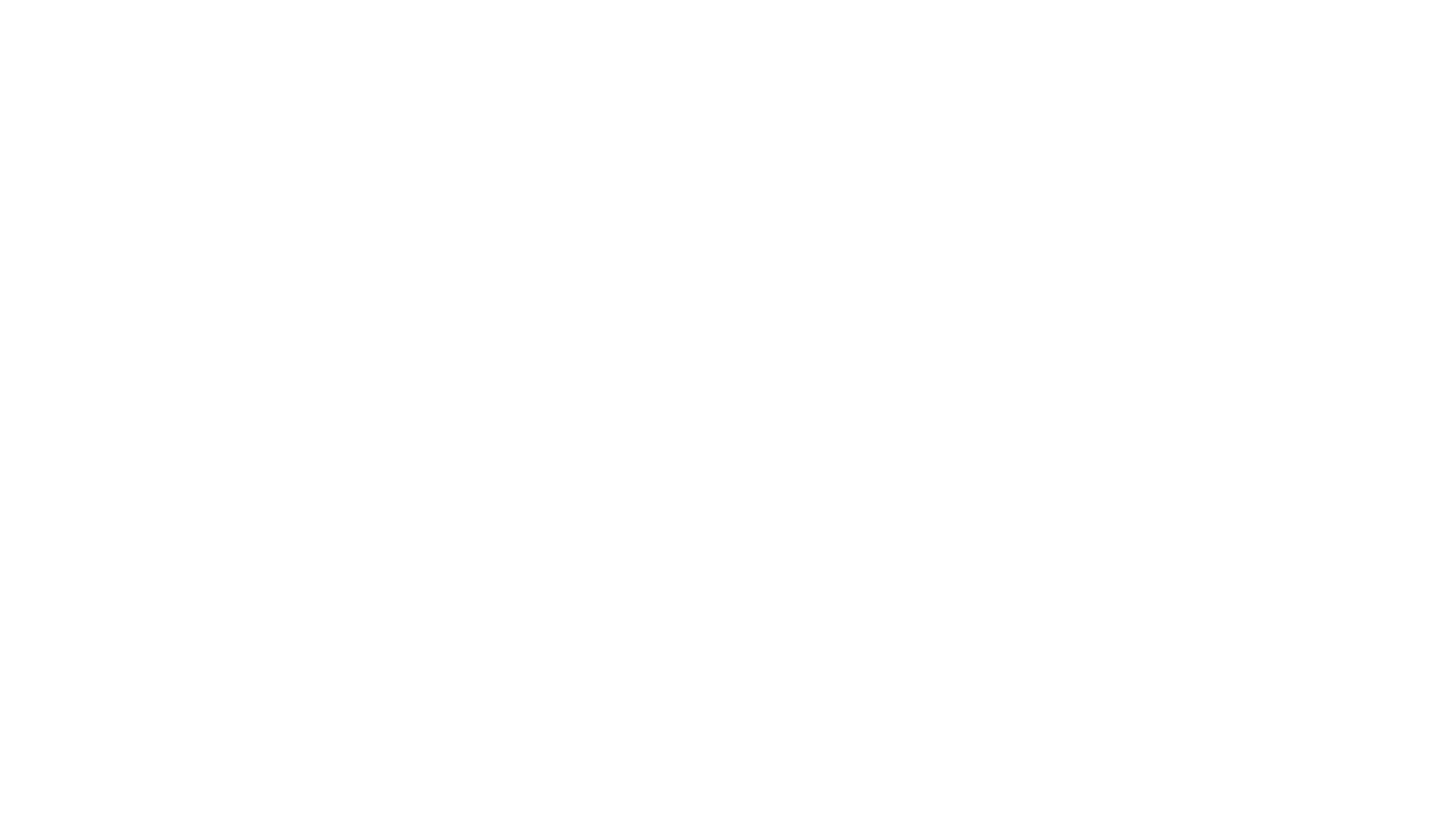 My neighborhood
MOTTHAVEN, BRONX, NY
145th street Bridge

E138th avenue Bridge

Third Avenue Bridge

Magor Deegan Expressway

Willis Avenue Bridge
Mott Haven, Bronx, NY
My Audio Observation
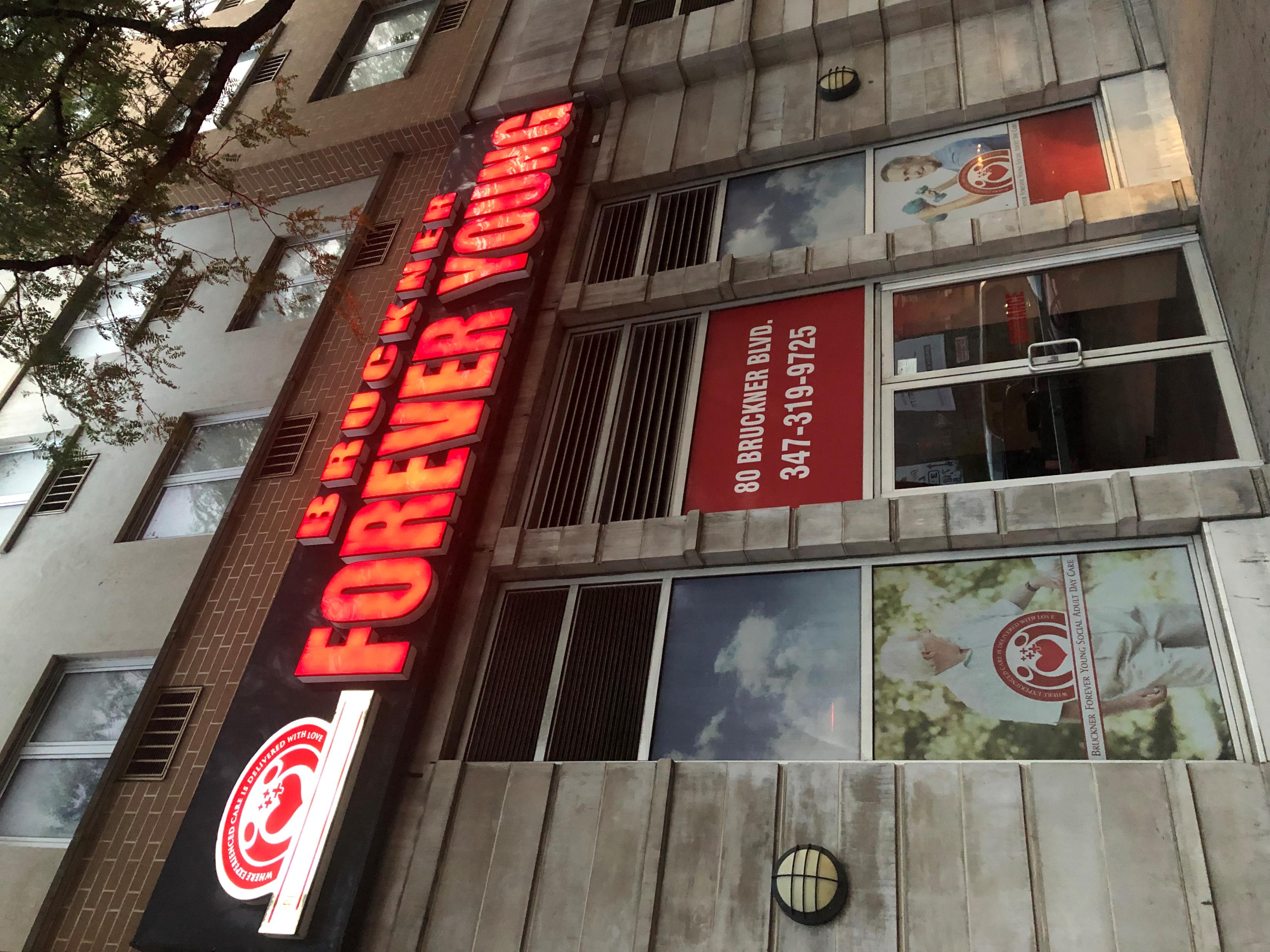 Mott Havens Landmark/Social points
History of Mott Haven, Bronx,NY
https://forgotten-ny.com/2013/11/mott-haven%E2%80%94port-morris-bronx/